Math VocabularyNumbers and Operations M05.A-T multiplying & dividing decimals
Aligning with
Pennsylvania Department of Education 
Core Assessment Anchors
and enVision Math Textbook Topic 7
©2012-2014 Caryn Dingman 
www.mrsdingman.com
multiply decimals by 10, 100, 1000
Example:
1 X .45 = .45
100 X .45 = 45.00
1000 X .45 = 450.00
10 X .45 = 4.5
enVision Topic 7
PA Core Assessment Anchor MO5.A-T
2
©2012-2014 Caryn Dingman www.mrsdingman.com
multiply decimals by a whole number
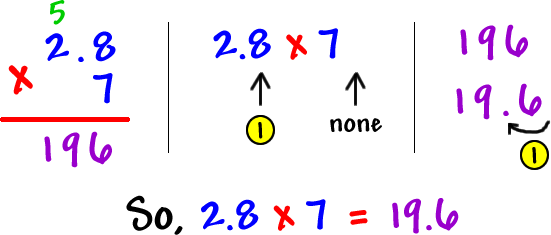 1. Multiply as if each factor was a whole number.
2. Count the number of digits after the decimal point in each factor.
3. Move that total number of digits from the right to place decimal point in the product.
enVision Topic 7
PA Core Assessment Anchor MO5.A-T
3
©2012-2014 Caryn Dingman www.mrsdingman.com
multiply decimals by decimals
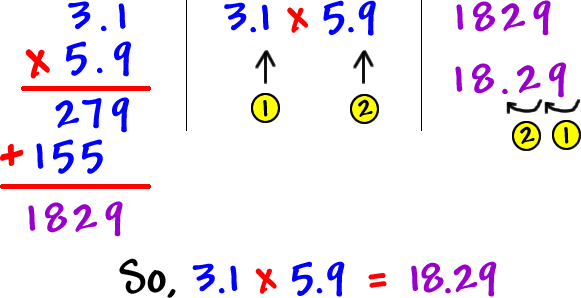 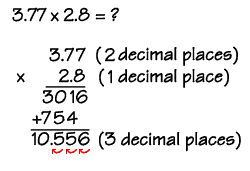 enVision Topic 7
PA Core Assessment Anchor MO5.A-T
4
©2012-2014 Caryn Dingman www.mrsdingman.com
divide decimals by 10, 100, 1000
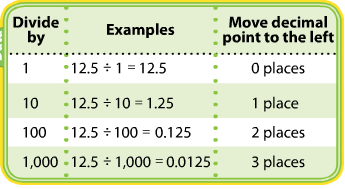 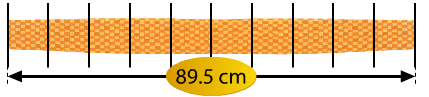 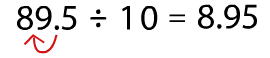 enVision Topic 7
PA Core Assessment Anchor MO5.A-T
5
©2012-2014 Caryn Dingman www.mrsdingman.com
divide decimals by whole number
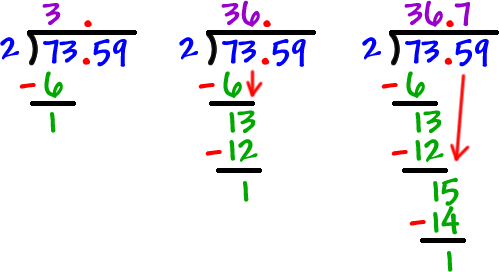 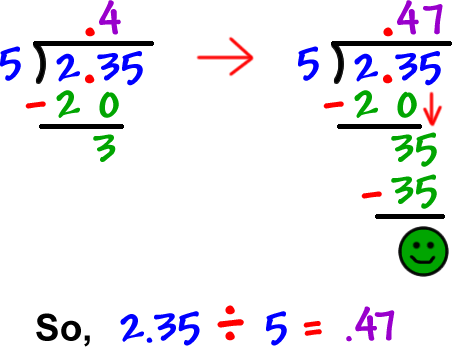 1. Place decimal point in quotient BEFORE beginning division.
2. Divide as though dividend is a whole number.
enVision Topic 7
PA Core Assessment Anchor MO5.A-T
6
©2012-2014 Caryn Dingman www.mrsdingman.com